sdmay19-31
mpARM
(Multi-Purpose Automated Robotic arM)
http://sdmay19-31.sd.ece.iastate.edu/
Advisor: Prof. Alexander Stoytchev
Client: Brett Altena
Team: Brett Altena, Drew Caneff, Amos Hunter, Kristian Wadolowski, Jase Grant
C
O
N
C
E
P
T

S
K
ET
C
H
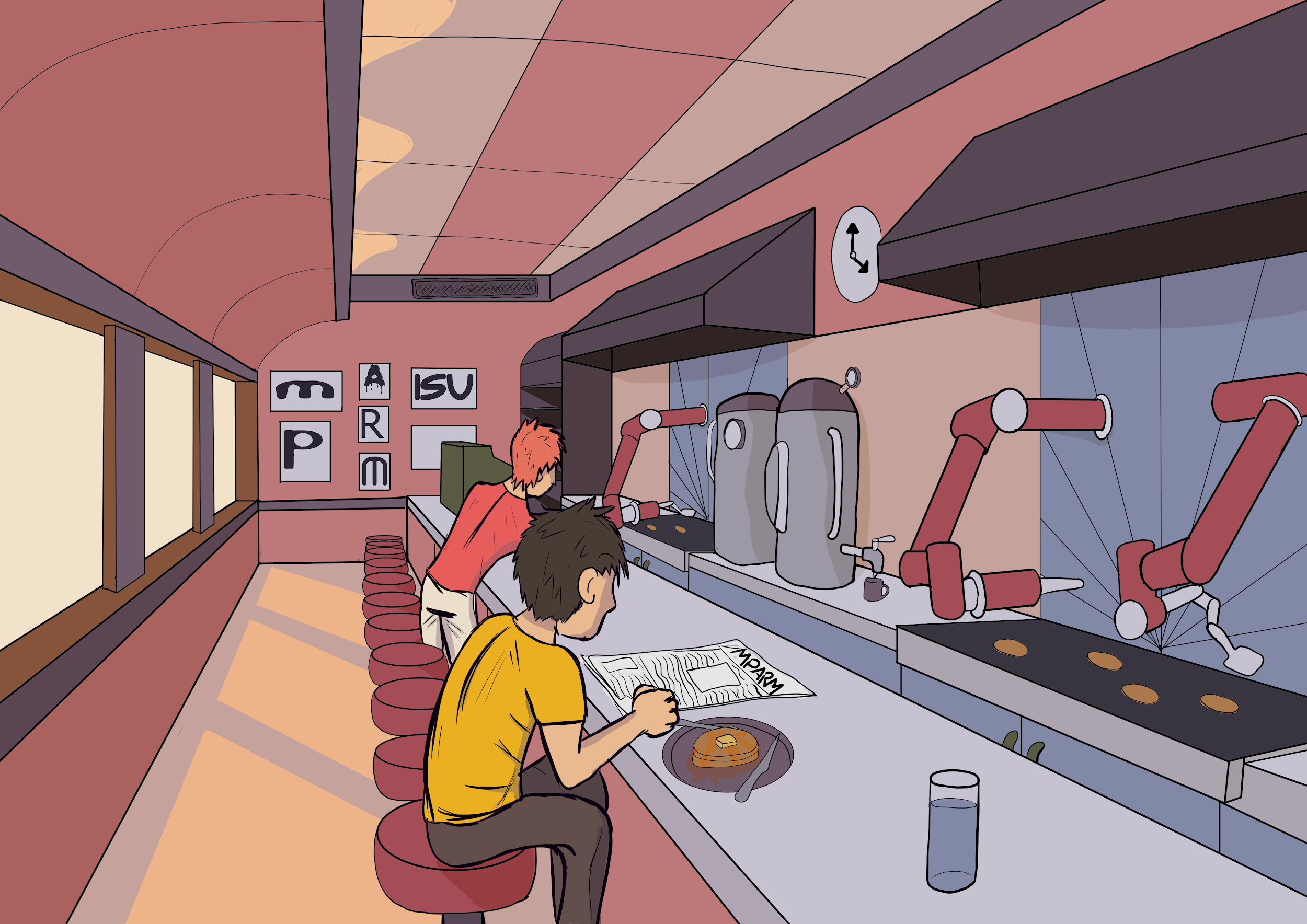 Problem Statement
Problem:
The Food Industry is Experiencing... 
Increasing Production Cost of Food
Product Inconsistency 
High Food Preparation Times 
Kitchen Related Injuries
Solution:
An Automation System That Can…
Function in an Already Existing Kitchen Environment
Work Alongside Humans in the Workplace
Prepare a Variety of Menu Options
Utilize Computer Vision (CV) Coupled With a Robotic Arm For Food Preparation
Goal is to have our system perform the tasks of a human chef at maximum efficiencies
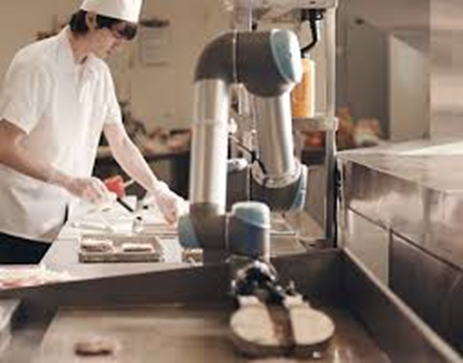 https://www.asme.org/engineering-topics/articles/robotics/robots-kitchen-at-the-table
Project Plan - Market Survey
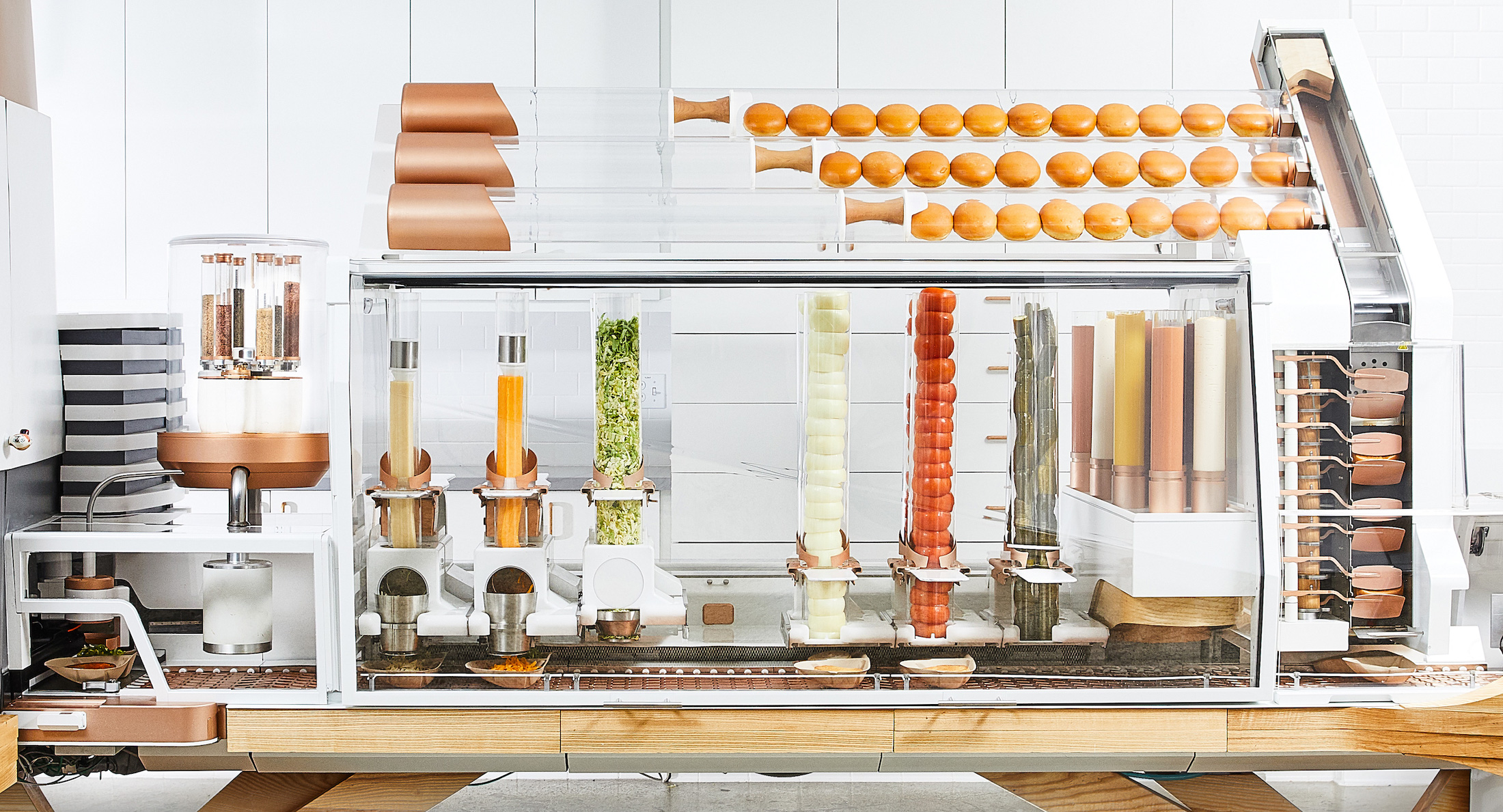 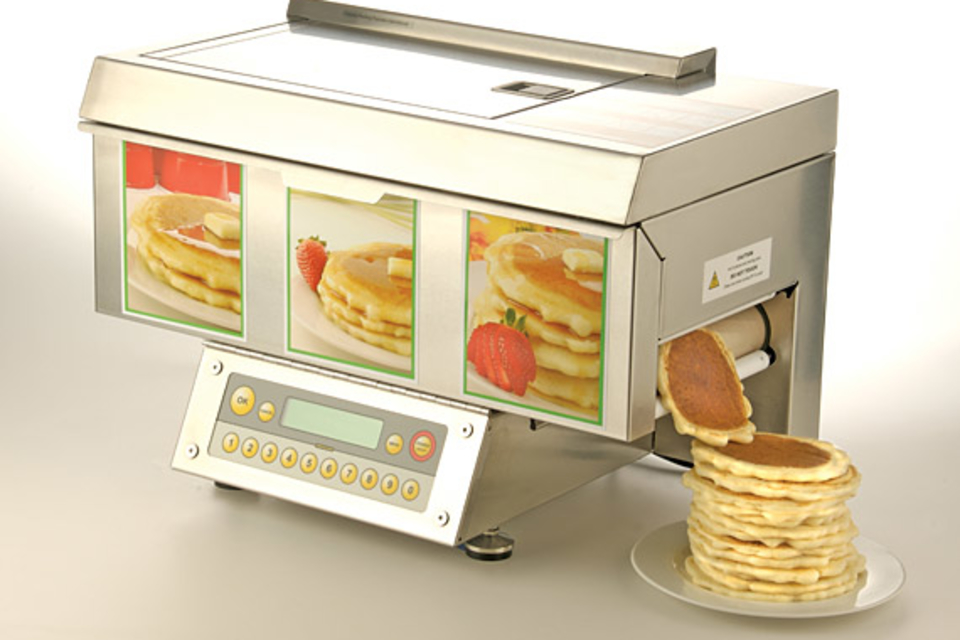 https://techcrunch.com/2018/06/21/creator-hamburger-robot/
https://uncrate.com/chefstack-automatic-pancake-machine/
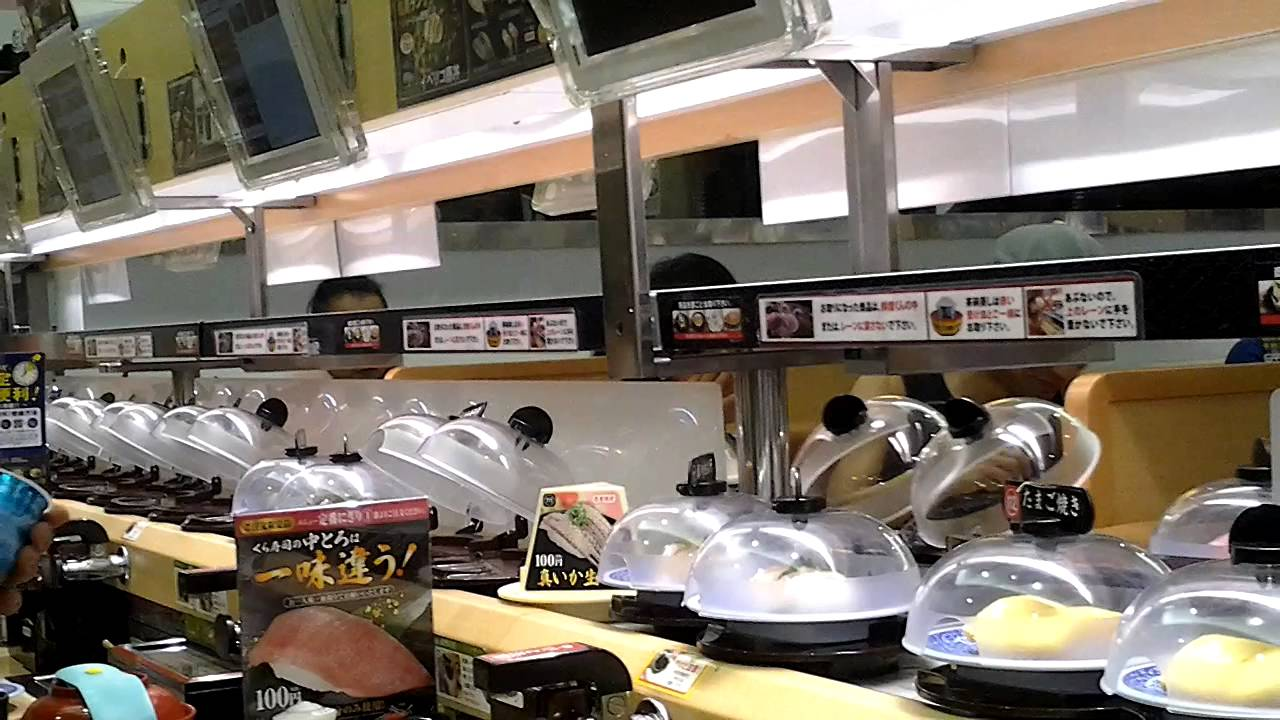 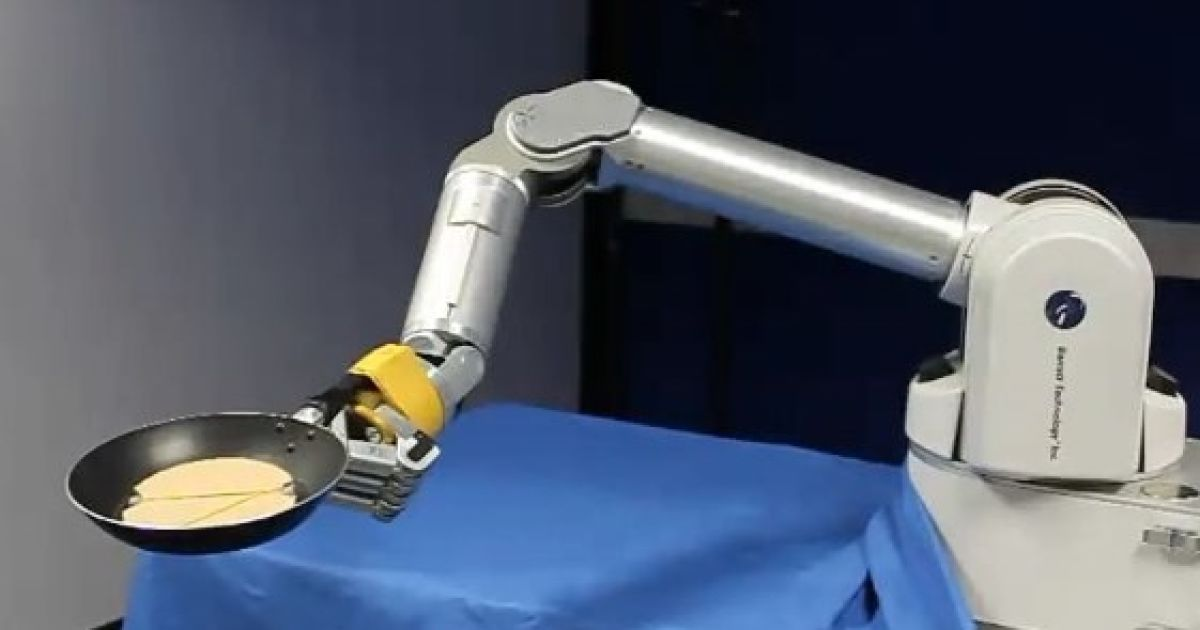 https://www.engadget.com/2010/07/26/robot-arm-learns-to-flip-pancakes-can-never-know-the-joys-of-ta/
https://www.youtube.com/watch?v=R-xeNkPS4HM
[Speaker Notes: Top left: a burger startup that has been incredibly successful by automatically producing made to order burgers, but you can see that the design is very specialized. This machine will only ever be able to make burgers/
Top right: The current automated pancake machine design. This design isn’t used by restaurants, as both the speed and quality of the pancakes is inferior to those made by a worker.
Bottom left: A high end robotic arm that has been programmed to flip pancakes in a pan. This design is not meant to be commercial, and cannot cook the pancake by itself.
Bottom right: A japanese sushi chain that has successfully reduced the cost of many sushi dishes to under 1$ usd, by using automated systems for food preparation and serving. Our hope is that by creating a more adaptable device we can implement advanced automation systems like this in restaurants around the world.
From these examples we can see that there is a rapidly growing market for automated food preparation, however there aren’t any products on the market that apply efficient automation to pancakes, and there is currently no product on the market that is modular enough to be assigned a variety of food preparation tasks]
Functional Requirements
This machine will…
Efficiently, Automatically, and Uniformly make Pancakes
Perform With Safety in Mind For Both Users and Consumers 
Have the Potential to Expand On and Change What it Can Produce
Operate in a Variety of Kitchen Environments (Modular)
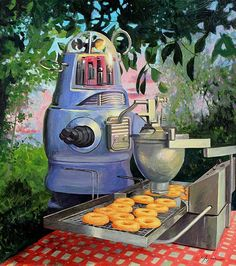 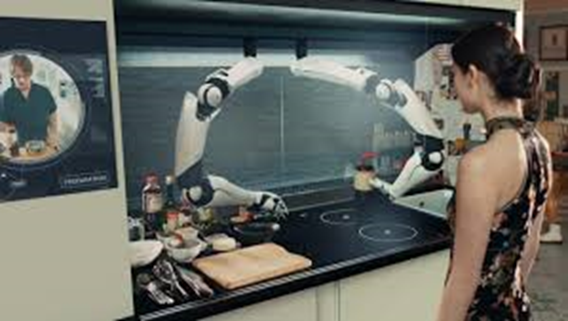 http://www.moley.com/
https://www.coreyhelfordgallery.com/shows/ERIC-JOYNER-PURE-EVIL/COOKING-IN-A-FIELD/
Non-Functional Requirements
This device should be…
Scalable 
Low Maintenance 
Reliable 
Easy To Operate 
Non-Intrusive
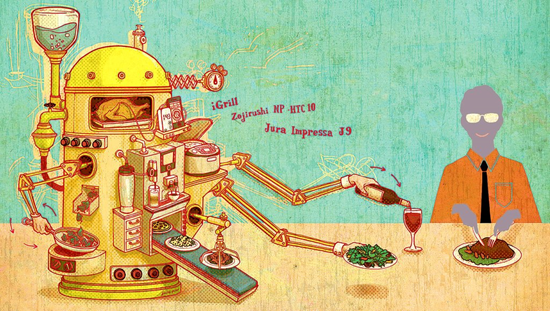 https://www.nytimes.com/2012/06/21/technology/personaltech/kitchen-technology-for-rice-coffee-and-cooking-thermometers-tool-kit.html
Technical/Other Constraints/Considerations
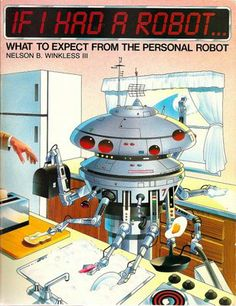 The team has considered… 
Construction Material
Input/Output Communications 
Open Source
Safety (Fire, Injury, Contamination) 
IEEE Standards
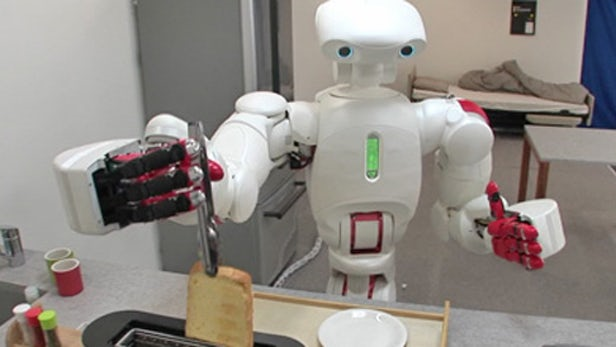 https://newatlas.com/twendy-one-robot-elderly/14496/
https://paleofuture.gizmodo.com/if-i-had-a-robot-1984-512627080
Project Plan - Potential Risk & Mitigation
[Speaker Notes: We have a number of concerns for our project.A malfunctioning robot can cause serious damage to those around it, so we’ve ensured that two kill switches will be placed in easy to access locations to minimize any potential damage.We’ll be working in a high heat environment, so we’ve built our robot out of heat resistant materials to prevent fires and loss of function from heat.
3D printing failue is an important risk for our project completion. A large print can take days, and use up valuable material, as such we’ve allocated additional time and funds to reprinting any parts should the need arise.]
Project Plan - Resources
[Speaker Notes: Here is a brief layout of the the budgeted resources for our project.
Most notable is the 3D printing cost. When we first started our estimated 3D printing cost was between $300-600, but since then we have found alternative printing options that have allowed us to drastically cut costs.]
Project Plan - Schedule
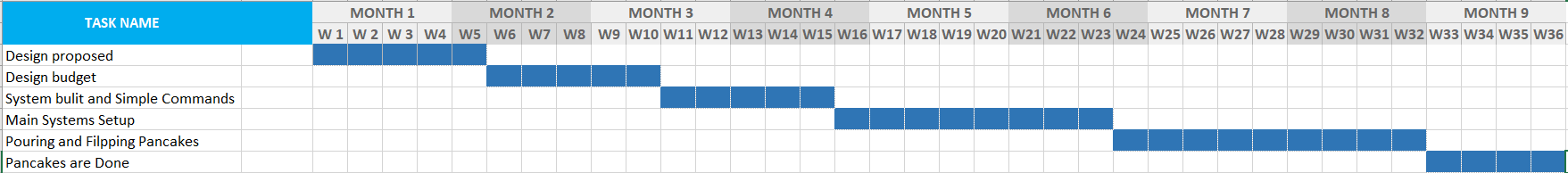 System Design - Functional Decomposition
High Level: Making Pancakes
1. Place batter on griddle
2. Cook until camera detects adequate bubbles
3. Flip the pancake
4. Cook for a predetermined amount of time
5. Remove pancake from griddle to plate
6. Repeat
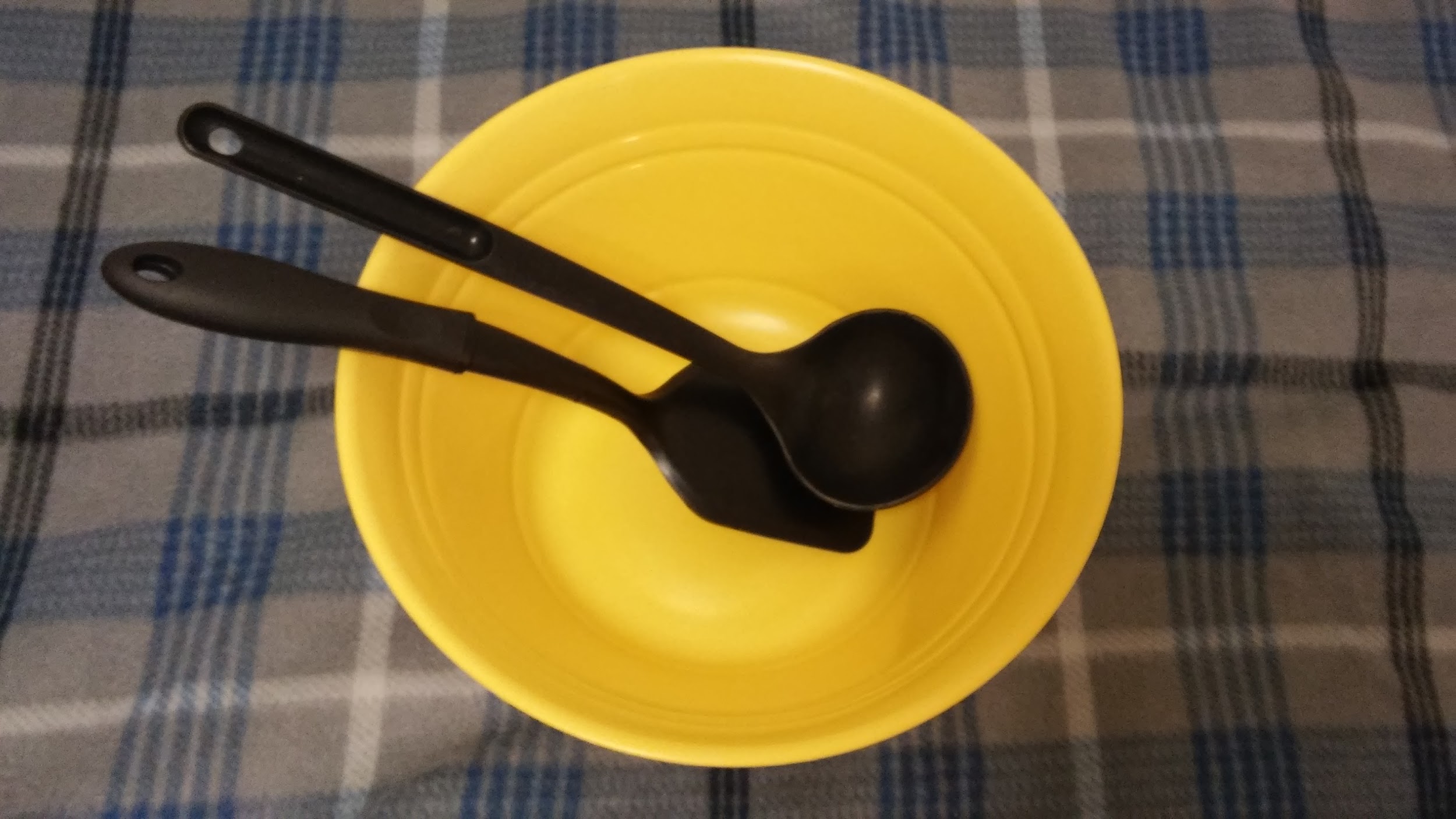 System Design - Functional Modules
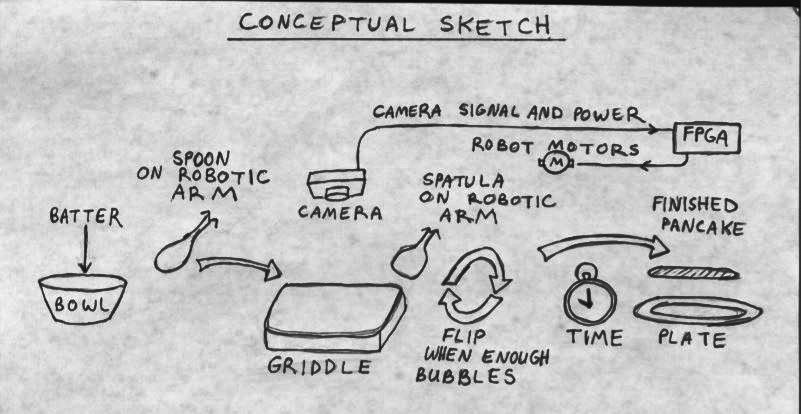 Detailed System Design
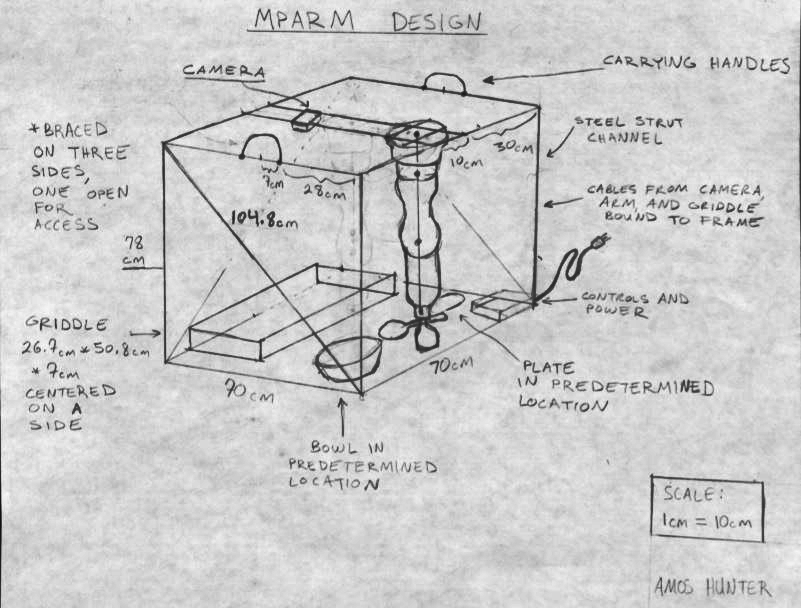 System Design - Hardware/ Software
Arduino Mega 
Arduino Programming Language
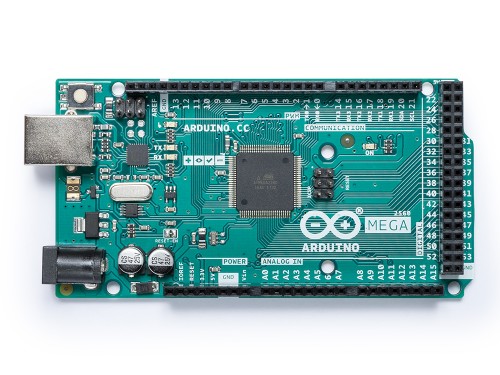 https://store.arduino.cc/usa/arduino-mega-2560-rev3
System Design - Arduino MEGA pinout
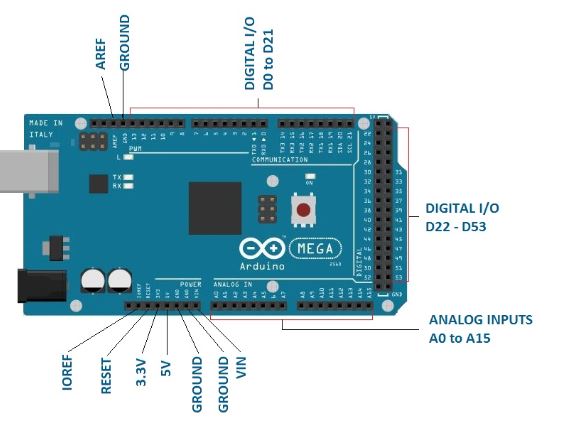 Source: http://www.circuitstoday.com/arduino-mega-pinout-schematics
System Design - Motor Control PCB
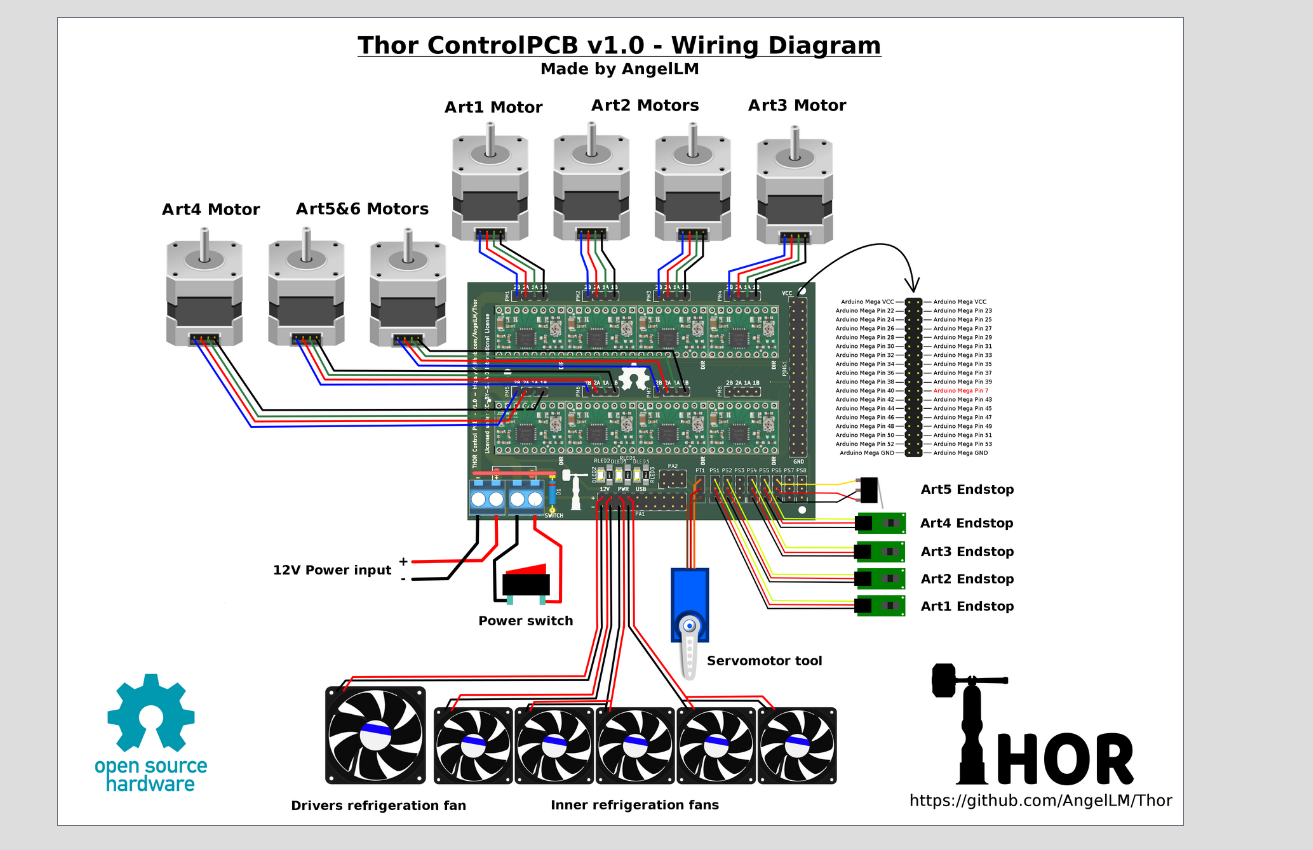 System Design - FPGA
Avnet Ultra96 FPGA
Hardware
Module pipeline setup
Programming
FPGA - C 
Computer Vision Logic
Specs
USB downstream ports
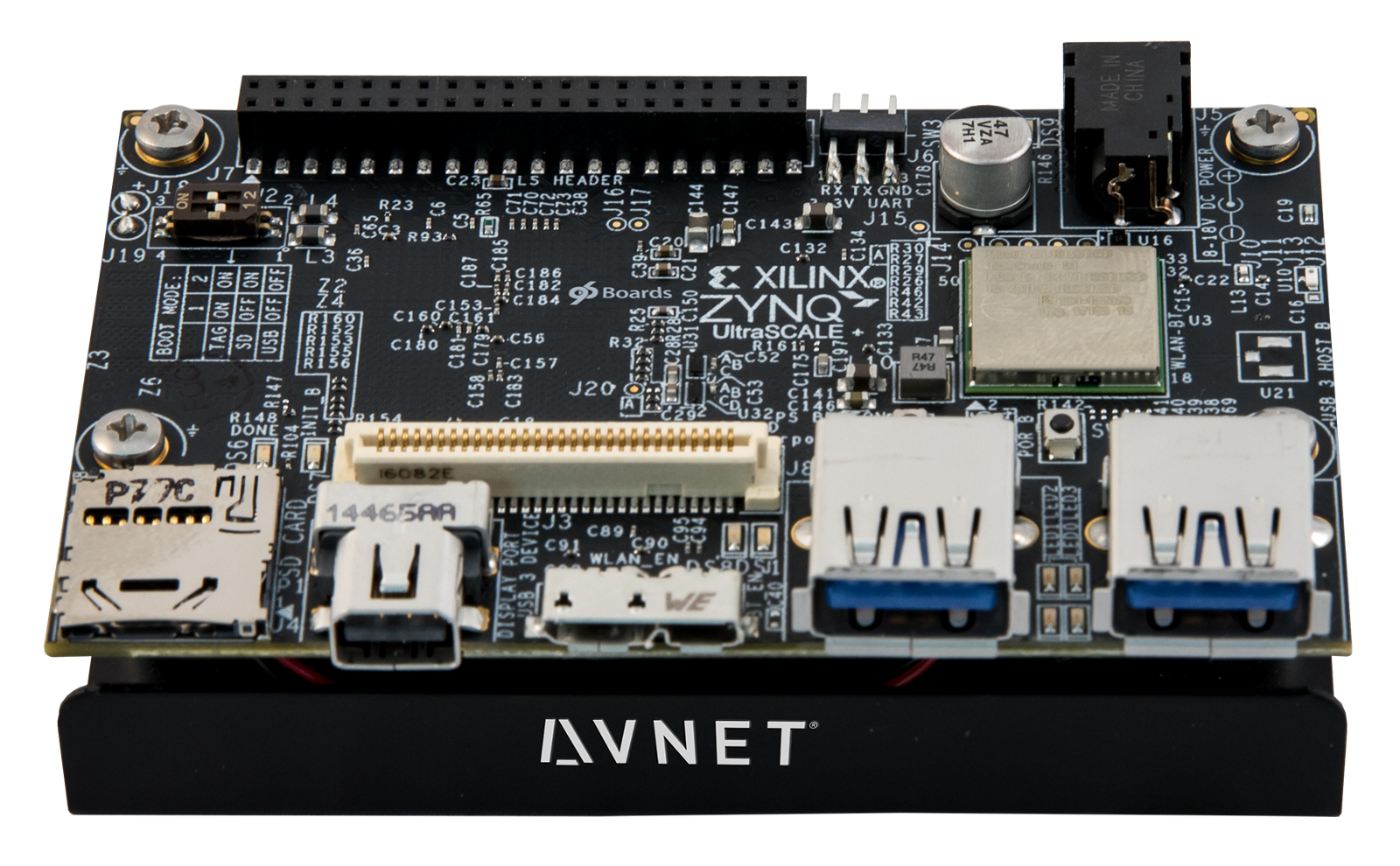 https://blog.hackster.io/introducing-the-ultra96-zynq-ultrascale-development-board-e1ceeb4a1e9b
System Design - Test Plan
After testing we should be able to make a solid pancake.
Robotic Arm
Smoothness, Accuracy and Capability
Computer Vision
Speed and Accuracy
Electrical and Mechanical Systems
Circuitry, Voltage, Safety and Built Properly
Embedded Systems
Speed and Accuracy
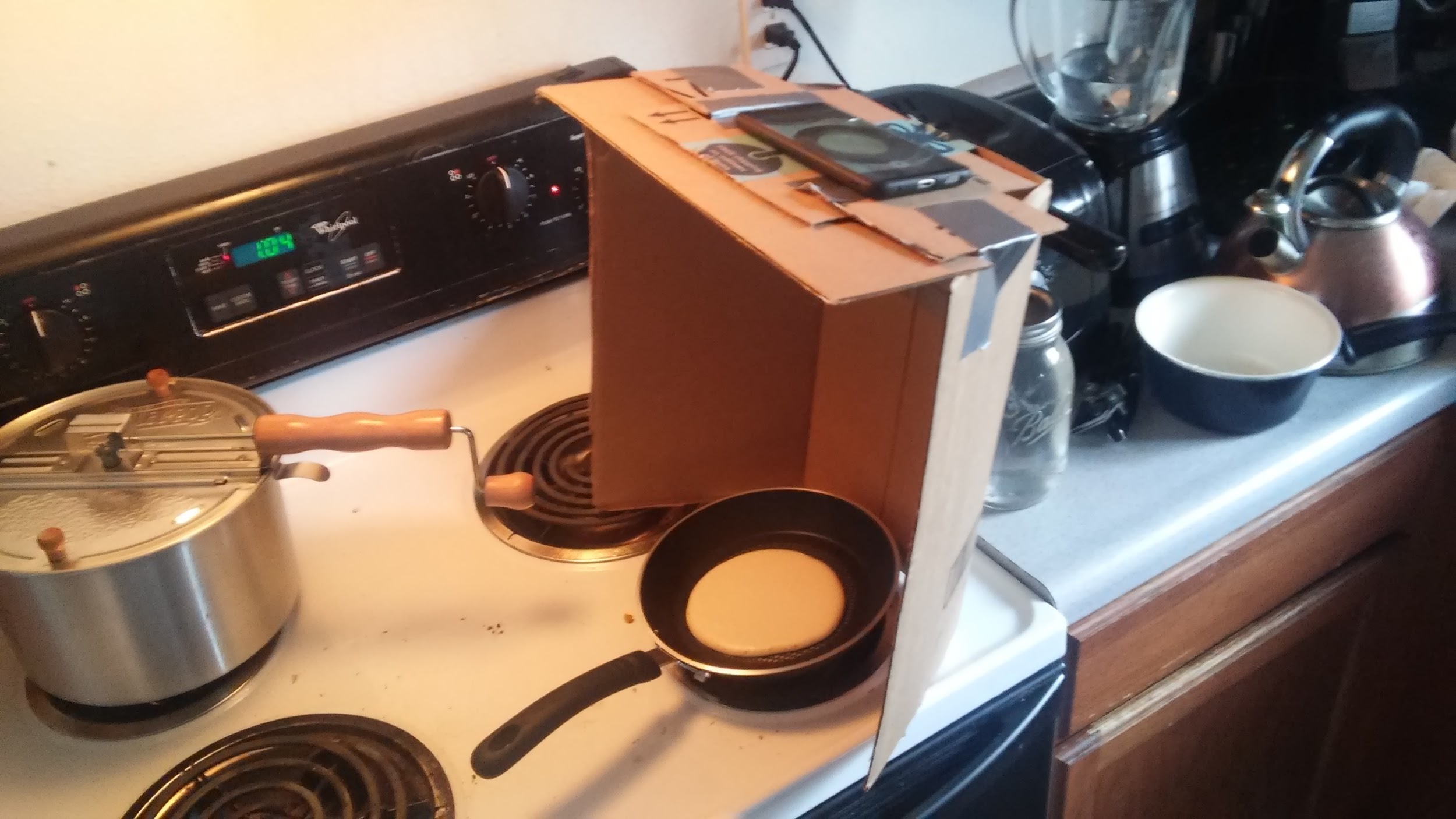 [Speaker Notes: – Test Plan – simulation, what tests, what metrics, hypothesis, etc.]
System Design - Prototyping
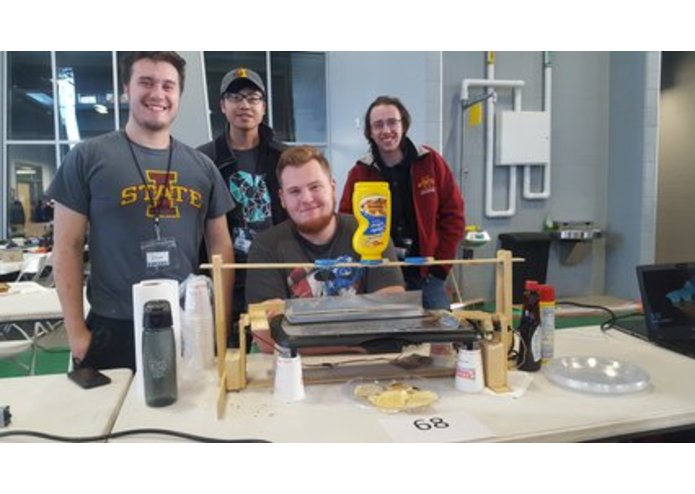 FlipJack
How
Arduino Controlled
Cooked on Sheet Metal
Servo Powered Flipping
Results
Cooked 3 pancakes every 10 minutes
10 minutes on each side
Pancakes were under-done
Pancakes stuck to the sheet metal
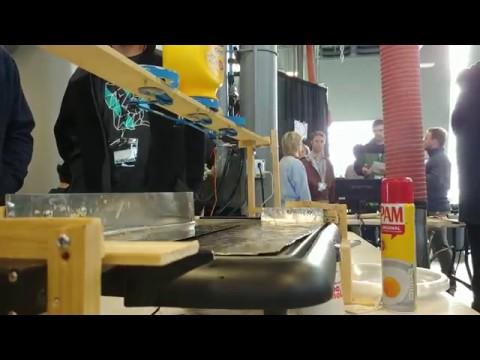 Conclusion - Milestone Status
Conclusion - Team Members
Conclusion - Next Semester
SDMAY19-31 mpARM
Questions?